The Lincoln Memorial Washington, DC
Mt. Rushmore
South Dakota
Statue of LibertyEllis Island, NY
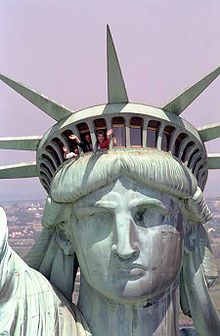 Washington Monument
Washington, DC